Государственное учреждение образования «Витебский городской центр коррекционно-развивающего обучения и реабилитации»
Включение ребенка с синдромом дефицита внимания и гиперактивностью                                                в образовательный процесс
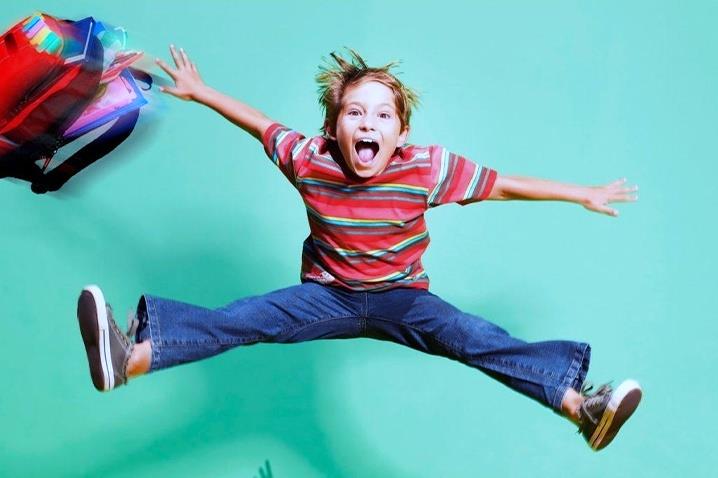 Подготовил: 
педагог-психолог 
Синкевич Т.С.
Работа по оптимизации процесса обучения ребенка с СДВГ заключается в организации условий обучения, предотвращающих возникновение проблем с поведением.
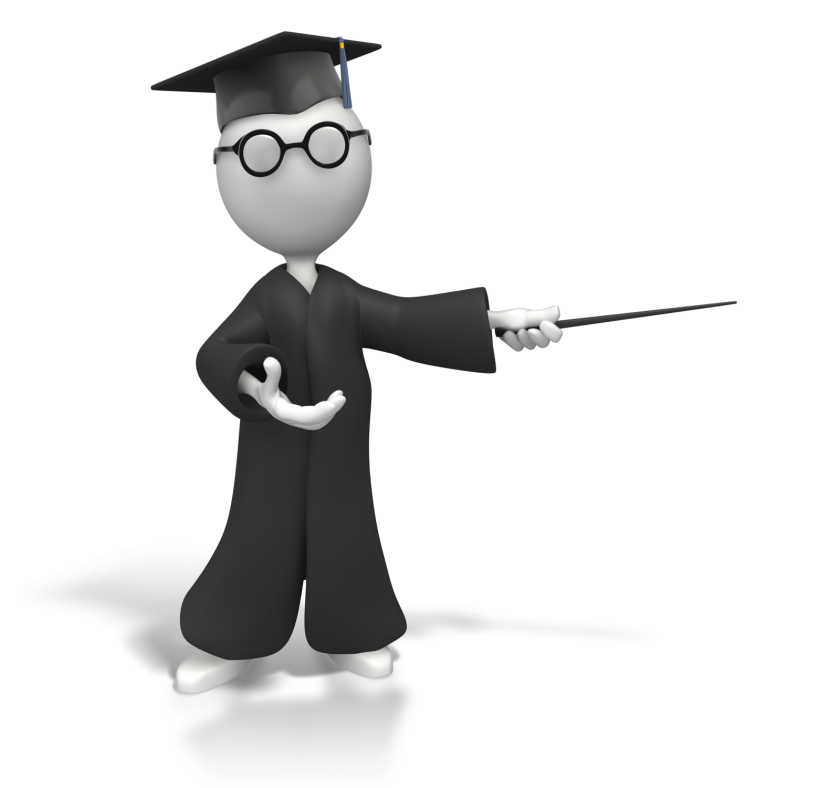 Цель: изменить учебный процесс таким образом, чтобы он в большей мере соответствовал потребностям ребенка.
ПАРАМЕТРЫ ПРОЦЕССА ОБУЧЕНИЯ
параметры заданий и различных учебных материалов
учебный процесс
управление поведением ребенка с СДВГ на уроке
Учебный процесс
Педагогу необходимо:
опираться на активное использование сильной стороны учащихся, не зацикливаться на устранении недостатков;
не требовать выполнения комплексных задач;
в начале работы понизить требовательность к аккуратности;
не обращать внимания на мелкие дисциплинарные нарушения;
давать задания, требующие большей концентрации и сосредоточения, в начале урока, а не в конце;
 давать более короткие задания, сочетая в них разные виды деятельности (после выполнения 2-3 заданий проводить физкультминутки или гимнастику для пальцев);
снизить объем домашних заданий до минимума и не давать на дом незаконченную классную работу.
Задания и материалы

Факторы заданий и материалов, влияющие на успеваемость детей с СДВГ:

❖ сложность задания;
❖ объем и длительность его выполнения;
❖ вид и интенсивность поддержки, которую дети получают во время работы.
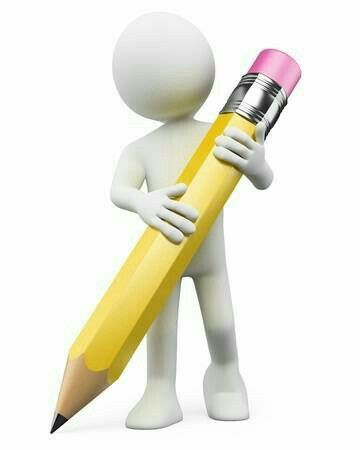 Педагогу необходимо

задания, предлагаемые на уроке, писать на доске; 
давать четко структурированную инструкцию к выполнению задания (лучше начертить её или нарисовать, чем проговорить);
составить план урока с основными опорными пунктами для помощи в структурировании материала;
проверить, что ребенок действительно понял задачу, прежде чем он начнет выполнять упражнение.
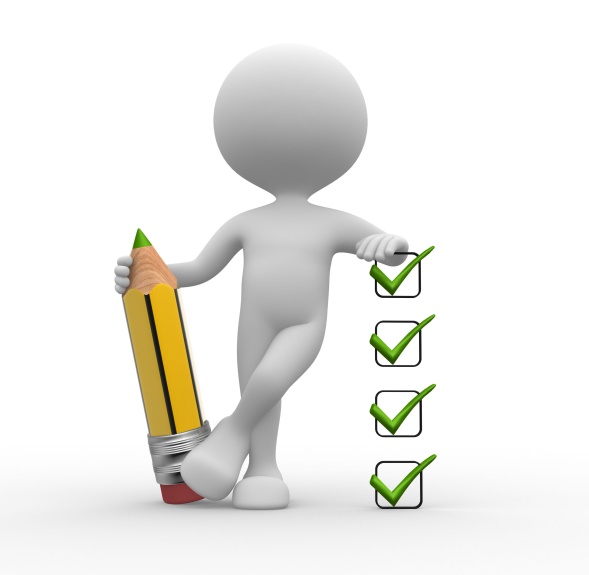 Объем и длительность выполнения задания

Объем задания может значительно влиять на поведение!!!

Большие по объему задания:
делить на части;
для каждой части устанавливать свою цель выполнения;
для каждой части устанавливать свои временные рамки;
периодически контролировать ход работы каждой из частей, вносить необходимые поправки в работу.
компенсируются трудности ребенка, создается положительная эмоция переживания успеха 



основа формирования мотивации к следующему упражнению
Возможность выбора домашнего задания
Эффективны средства самопроверки (карточки, брошюры с ответами)
Объяснение учебного материала учащимся из младших классов
Формы работы
Роль «учителя» при объяснении  задания одноклассникам
Стратегии уменьшения проблем с вниманием
Высокий уровень участия ребенка с СДВГ на уроке:
Методика «Карточки ответов»:
два варианта (да/нет)
четырех вариантов (а,б,в,г)
Самостоятельный выбор деятельности из предложенных вариантов
Стратегии уменьшения проблем с вниманием
Выделение цветом основного материала в тексте

Фактор новизны (элемент сюрприза, смена деятельности)

Аудио- и визуальные “собиратели внимания”: зазвонить в колокольчик, хлопнуть в ладоши и др

Короткие физкультминутки в середине урока (! без перевозбуждения)

“Особые” индивидуальные задания (принести журнал, подать мел)

Разрешение во время урока держать , мять в руках бесшумные предметы (резиновое кольцо)
Смена деятельности
Трудности переключения с одного вида деятельности на другой
Импульсивность
сообщать о своих намерениях за несколько минут до начала новой деятельности;
давать предупредительный сигнал за несколько минут до окончания задания («осталось три минуты»);
отмечать основные моменты распорядка дня, очередность выполнения задания или правила поведения в наглядной форме;
использовать звуковой таймер.
Контроль поведения ребенка с СДВГ
Учеба, поведение
при частой оценке (обратной связи) поведения ребенка
лучше
эффективнее
Похвала и позитивное подкрепление
за хорошее поведение;
Мягкий выговор или нестрогое
наказание за нарушение
дисциплины
Устная похвала сама по себе не всегда
бывает достаточно эффективна
Устный выговор - действенное средство влияния
1.Необходимо делать как можно более спокойно и неэмоциолнально, по возможности наедине с учеником
3.Должно быть кратким и понятным; делать сразу же, как только это поведение проявляется
Замечания
4. Не должно одновременно сочетаться с похвалой поскольку позитивный аспект произносимой фразы может только усиливать неуместное поведение
2.Должно произноситься твердо(например,“немедлен но принимайся за работу”
5. Действенность может быть увеличена через сокращение дистанции между учителем и учеником, через контакт глаз или даже физический контакт (положить руку на плечо)
Рекомендации по повышению эффективности предъявляемых требований:
Сокращение дистанции, установление физического контакта и контакта глаз
Фиксация внимания ребенка на себе
Короткие и конкретные требования
«Положи свои учебники на парту, а тетради - в сумку», ВМЕСТО «Убери все»
Инструкции должны включать НЕ более двух шагов
«Достань свой учебник по математике и открой его 
на странице 45»
«Не мог бы ты…?» - ребенок может воспринимать как не обязательное
НЕ просьба, А указание
Акцент НЕ на том, что нужно прекратить, А на желаемом действии
ВМЕСТО «не разговаривай с пищей во рту» - «сначала прожуй, а потом говори»
1. Озвучивание задания
2. Повторение его 
3. Дополнительное напоминание
(написание на доске)
Давать указания три раза
«предупредительный сигнал»
«Тебе осталось играть 5 минут»
НЕ выполняемые - сопровождаются негативными последствиями
Выполняемые немедленно - поощряются
уверенность учителя в способности ученика понимать материал и следить за ходом урока 

объяснение учителем нового материала на подходящем этому ученику уровне, с проговариванием целей усвоения этого материала и основных опорных пунктов учебного материала
Педагогу необходимо:
1) составить поэтапный план нового материала;
2) обеспечить наличие наглядных моделей и
иллюстраций;
3) проконтролировать усвоение новой
информации;
4) модифицировать структуру учебного процесса
(если в этом есть необходимость);
5) обеспечить постоянную корректирующую
обратную связь.
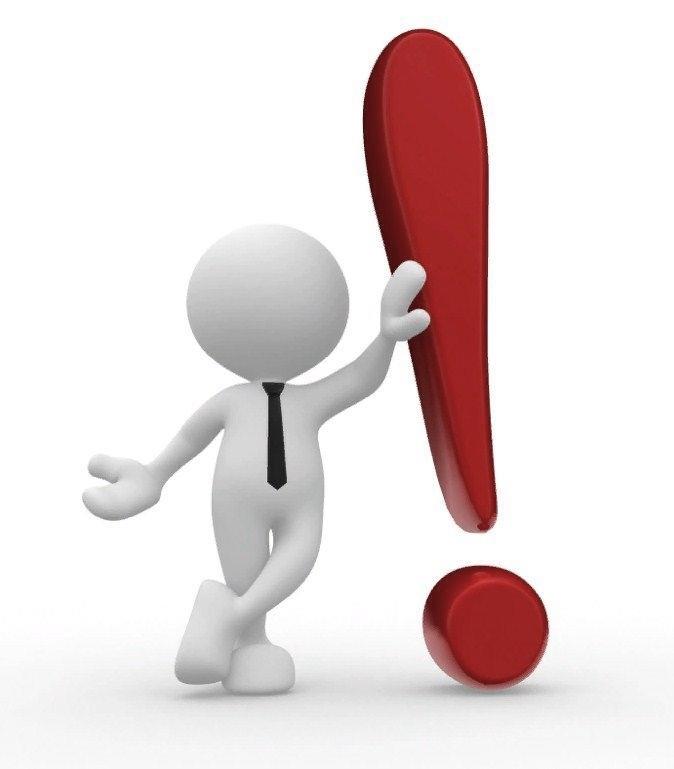 Принципы управления поведением детей с СДВГ 
в школе
Ребенок с СДВГ нуждается в большем индивидуальном внимании, в более интенсив­ном наблюдении и регулировании поведения. 

Дети с СДВГ нуждаются в мощном ПОДКРЕПЛЕНИИ своей деятельности.

Предложить выбрать из списка подкрепления, которые дети предпочитают.
Подкрепление должно следовать сразу за поведенческим проявлением.
Поощрять за каждое целенаправленное действие.
Оценивать используемые формы подкрепления по­ведения каждые 2-3 недели.
Немедленные эффективные поощрения за хорошее поведение и санкции за проблемное.
Символическая экономика: использование жетонов
Стоимость действия: потеря определенного количества подкрепления в случае нежелательного поведения
Техники функционального подхода
Тайм-аут: отказ в возможности получения подкрепления в течение фиксированного времени
Часы хорошего поведения: материальное поощрение за каждый двухминутный интервал, в течение которого ребенок вел себя хорошо
Договор о хорошем поведении: составление списка правил поведения в школе; установление вознаграждения за соблюдение прописанных правил, наказания – за нарушение правил.
Формирование навыка самоорганизации и планирования собственного поведения
направлять внимание учеников на упорядочение их рабочего места, на надлежащую запись домашних заданий

выработать систему самоорганизации - научить их записывать задания, определять приоритеты, составлять временные планы, придерживаться запланированного

научить разделять большое задание на части и выполнять их по очереди, придерживаясь определенных временных рамок

включать на уроках вспомогательную систему наблюдения за временем, которая помогает ребенку организовывать действия в определенных временных рамках

уменьшать объем письменных заданий как на уроке, так и дома

установить между ребенком и учителем позитивные отношения
Государственное учреждение образования «Витебский городской центр коррекционно-развивающего обучения и реабилитации»
Включение ребенка с синдромом дефицита внимания и гиперактивностью                                                в образовательный процесс
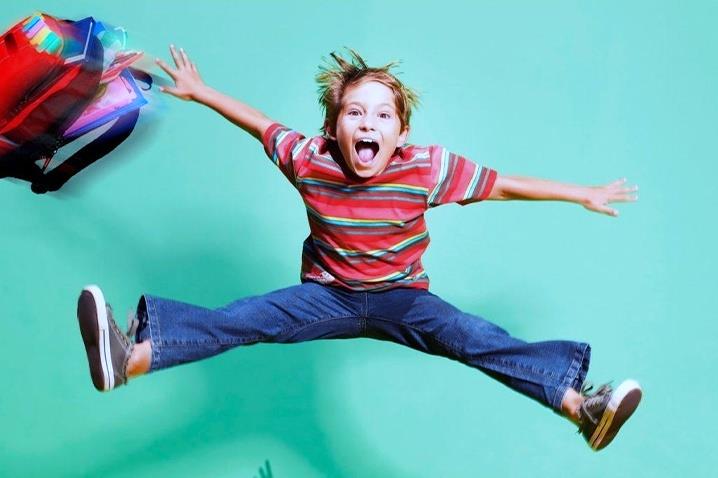 Подготовил: 
педагог-психолог 
Синкевич Т.С.